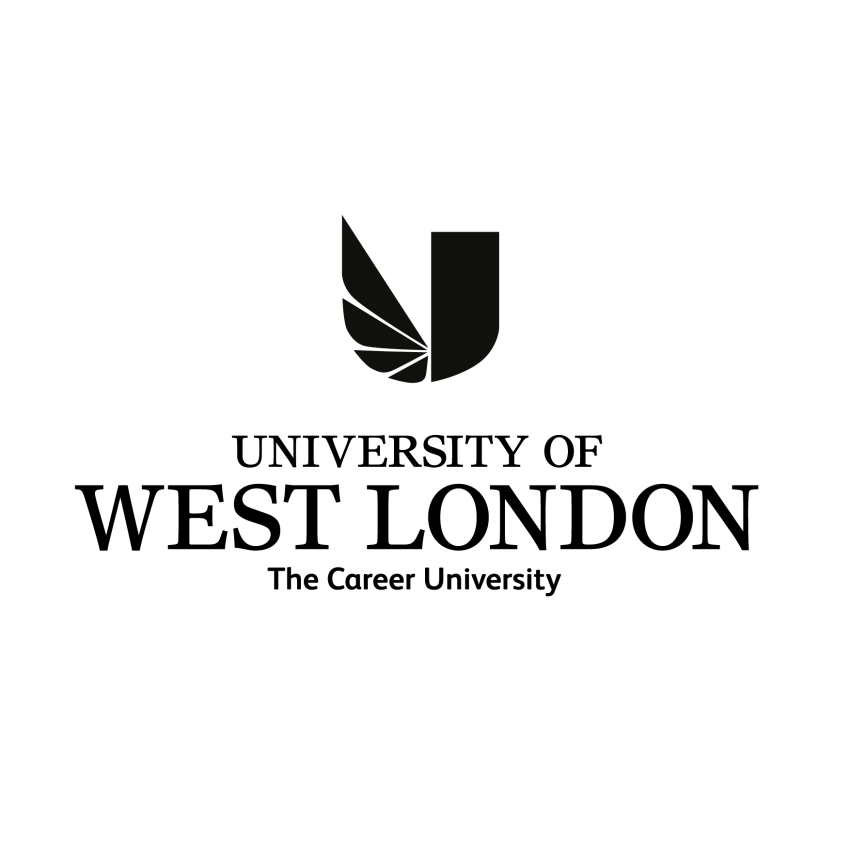 Creating responsive on-line Communities of Practice expedited through Covid; re-aligning the creative landscape for showcases
Dorota Watson and David Thomas
London School of Film, Media and Design, 
University of West London
Introduction & Objectives
health issues associated with isolation. The research highlighted issues with maintaining this new CoP, being predicated on participant’s capabilities and their interaction with it. Determining factors included levels of digital poverty and dexterity in relation to participants’ access to relevant software and hardware. Migrating teaching online within a restricted timeframe proved challenging, creating anxiety and perceived positive and negative competition. There was a steep learning curve for all involved in interacting with online platforms; the creation of interactive materials for synchronous and asynchronous delivery was unprecedented. 
 
Courses with more digital content such as graphics, were more adept to online delivery, but studio practice-based courses such as fashion design found the delivery challenging, but scoped out innovative ways of filming workshops and conducting ‘live’ studio experiences with the students. 

All participants favoured tutorials and guest speakers to be on-line, where possible, including ‘visits’ to design studios. The online showcase was accessed by a wider audience and there was a sense from all participants that interaction with a live audience was important. Supported by an online platform and a blended learning model, Covid-19 expedited online CoPs, re-aligning the creative landscape. Digital pedagogies were extended and building on these will refine showcases and grow their reach in the future.
The research was conducted through a qualitative approach; focus groups were supported through open-ended questionnaires for both staff and alumni. These methods facilitated a more conversational discourse with the researchers, allowing deeper and broader responses that were nuanced to individual experiences. This was followed by semi-structured interviews, creating a grounded theory, identifying
themes  from the experience (Chamraz, 2014).
Drawing on the seminal work on situated learning (Lave and Wenger, 1991) and CoPs as defined by Wenger (1998), this study is further underpinned by cultivating CoPs as knowledge management (Wenger et al. 2002). As seen in figure 1, participants share and develop knowledge, advancing organisational practice from creating meaning and knowledge, ‘both explicit and tacit’ (Scott et al. 2017).

Figure 1 illustrates how CoPs are facilitated through mutual interaction though online learning, teaching and showcase formation. Staff and students interacted through joint enterprise, staff supported students creating individual digital platforms these contributed to collaborative course events, forming the wider school online landscape. The online landscape was nurtured through a shared repertoire and awareness of discipline specific identity and aesthetic.

The staff managed and cultivated the outcomes illustrated to co-create a visual narrative with the students targeting an external audience. The
CoPs success was predicated on digitally agile staff being able to disseminate and induct other participants into the community.

Figure 1
Online landscape that facilitates communities of practice, adapted from Wenger et al. 2002
The identified research Gap explored how adverse external factors fostered cross course school collaborations, creating communities of practice (CoPs). These ‘CoPs’ were created through innovative teaching and learning pedagogies facilitating on-line showcases.  A showcase as defined by the Cambridge English Dictionary is ‘a place or event where something, especially something new, can be shown or performed.’ The showcase is the research focus, undergraduate final year (level 6) work from two schools; film, media, design, performing arts and music at a London university. Showcase events for creative degrees are pivotal for graduates  to exhibit their work to an external audience, targeting industry professionals.

Showcases have traditionally been physical events and ‘are critical for launching careers and introducing new blood into the creative industry’
(Denoncourt, 2016, p13). Due to the Covid-19 pandemic, government guidelines during the summer of 2020, resulted in physical events being re-defined
in Higher Education (HE) in the UK. Re-defining in this context, translated into alternative platforms for exhibiting students’ work; transitioning from physical to virtual presentations and celebrations.

The research focused on CoPs underpinning synchronous and asynchronous teaching and learning, facilitating level 6 students’ work featured in the showcase. This retrospective study reviewed the period between March 2020 to July 2020. An interpretivist philosophical theoretical positionality was applied to the research, (Crotty, 1998); an retro-ethnographic methodology (Hammersley and Atkinson, 2019). 



Purposive sampling was employed (Newman, 2003) for this study, participants that fit certain criteria were identified, being consistent with the research aim and question (Punch and Oancea, 2014). The criteria included staff members from creative 
subjects n = 9, and alumni n = 5.

All materials included in the article represent the authors’ own work and anything cited or paraphrased within the text is included in the reference list. The work has not been previously published nor is it is being considered for publication elsewhere. There are no conflicts of interest that have influenced the authors in reporting their findings completely and honestly.
Abstract
Key Words: Community, online, showcase, learning & teaching. Did (CoPs) support effective learning and teaching experiences through the pandemic for level 6 students, supporting their final showcase outcome?  
Has online delivery redefined the creative landscape in re-aligning showcases?  

CoPs are situated within the broader context of landscapes of practice and specifically in this context within the creative landscape, where divergent CoPs may collaborate extending their own practice (Wenger-Trayner et al, 2014). Individual courses created their own CoPs, and these were situated within a broader creative landscape (Pryko et al, 2019), comprised of courses within the two schools.  

The university swiftly implemented alternative learning and teaching methodologies, creating online interactive experiences. New pedagogies were implemented for studio practice-based disciplines; culminating in a digital showcase. Interpretations of CoPs differ from face to face to online, synchronous to asynchronous; their analysis needed to be nuanced (Baran et al. 2010). 

The courses adapted collaboratively in order to think together if these new communities were to be successful (Pryko et al, 2016; Sadiq, 2021). A retro-ethnographic study reviewed the experiences and their impact on the digital showcase. The focus groups and semi-structured questionnaires created themes relating to participants’ experiences and the success of the digital showcases, specifically highlighting that physical and hybrid events (Marshall et al. 2015) were favoured.




Communities of Practice are underpinned by social learning theories, namely Social Constructivism underpinning the student's academic journey, scaffolding their learning and gaining knowledge (Kim, 2001). Social positioning highlighted the significance of ‘Habitas’ as defined by Bourdieu (Grenfell, 2012) where socio/ cultural interactions impact on learning.
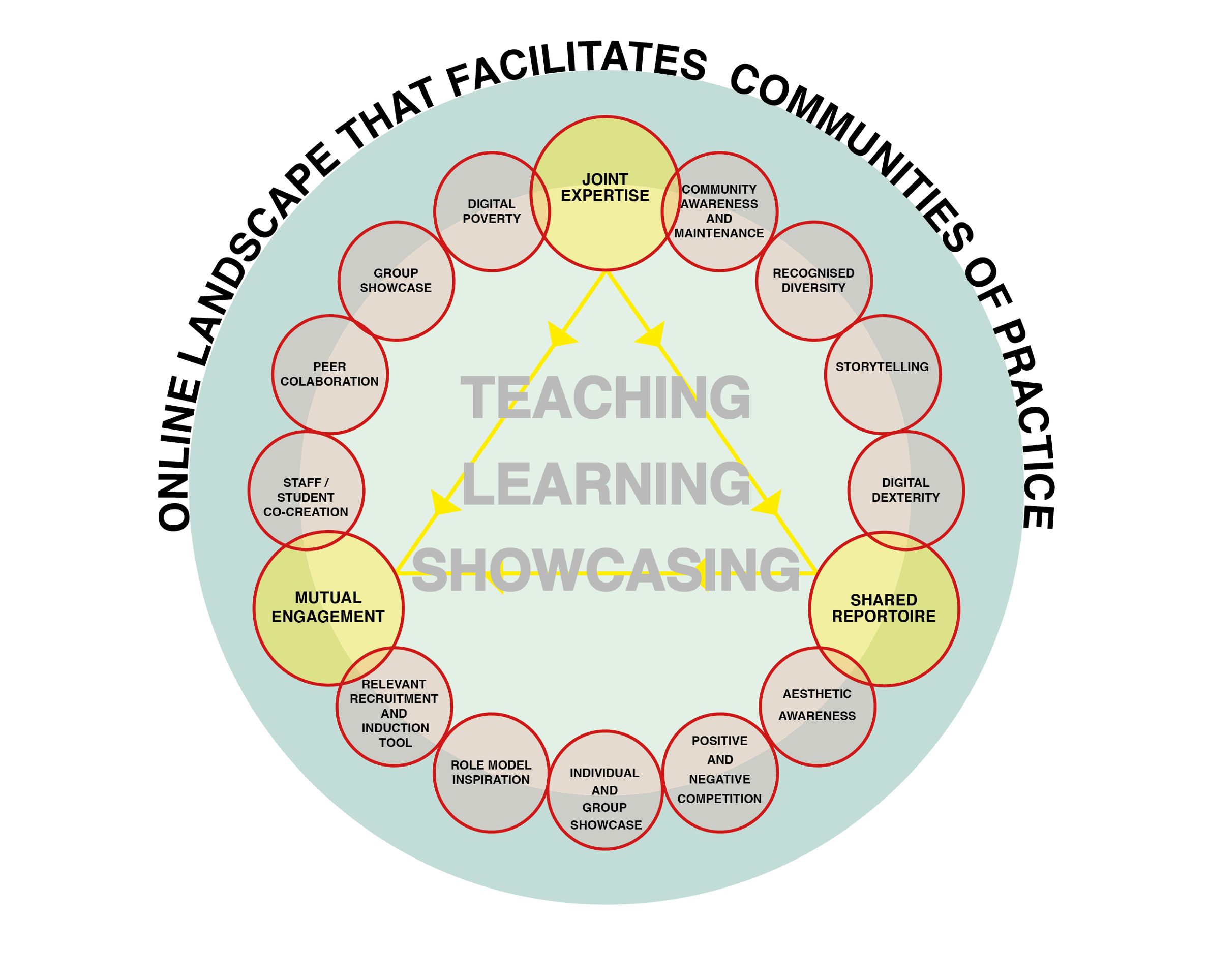 References
Baran, B., and Cagiltay, K. (2010) ‘Motivators and barriers in the development of online  communities of practice’, Egitim Arastirmalari-Eurasian Journal of Educational Research, 39,pp .79-96. 
(Accessed 23 June 2021).
Chamraz, K. (2014) Constructing Grounded Theory. 2nd edn. Los Angeles, London, New Delhi, Singapore, Washington DC: Sage Publications Ltd. 
Crotty, M. (2015) The Foundations of Social Research: meaning and perspective in the research process. Los Angeles, London, New Delhi, Singapore, Washington DC: Sage Publications.
Denoncourt, J,. Jarman, J,. Johnson, N. and Paley, E. (2016) Degree shows and displaying your creative work. Nottingham Trent Publications. ISBN 978-0-9931112-3-5 (ebk.)
(Accessed 5 June 2021). 
Grenfell, M. (ed.) (2014) Pierre Bourdieu: Key Concepts. 2nd edn. London and New York: Routledge. 
Hammersley, M. and Atkinson, P. (2019) Ethnography Principles in Practice. 4th edn. London and New York: Routledge.
Scott, R, C., Lewis, L,. Barker, R, J., Keyton, J., Kuhn, T. and Turner, K, P. (ed.) (2017) ‘Communities of Practice’, The International Encyclopedia of Organizational Communication.
DOI: 10.1002/9781118955567.wbieoc037
(Accessed 16 February 2021).
Kim, B. (2001). ‘Social Constructivism’. In M. Orey (Ed.), Emerging perspectives on learning, teaching, and technology. 
http://projects.coe.uga.edu/epltt/ 
(Accessed 20 September 2020).
Lave, J. and Wenger, E. (1991) Situated Learning: Legitimate peripheral participation. Cambridge: Cambridge University Press.
.Marshall, J., Jorgensen, T., Qi, J., and Jacobs, J. (2015) ‘Hybrid Craft: Showcase of Physical and Digital Intergration of Design and Craft Skills’. Leonardo, 48(4) pp. 384-398, 
(Accessed 10 March 2021)
Neuman, W, L. (2003) Social Research Methods, Qualitative and Quantitative Approaches. 5th edn. Boston, New York, San Francisco, Mexico City, Montreal, Toronto, London, Madrid, Munich, Paris, Hong Kong, Singapore, Tokyo, Cape Town Sydney: Allyn and Bacon.
Pryko, I., Dorfler, V. and Eden, C. (2017) ‘Thinking together: What makes Communities of Practice work?’ Human Relations, 70(4) pp 389-409,
(Accessed 10 September 2020). 
Pyrko, I., Dorfler, V. and Eden, C. (2019) ‘Communities of practice in landscapes of practice’. Management Learning, 50(4) pp. 482-499,
DOI:10.1177/1350507619860854 
(accessed 4 February 2021).
Punch, F. K. and Oancea, A. (2016) Introduction to Research methods in Education. 2nd edn. Los Angeles, London, New Delhi, Singapore, Washington DC : Sage Publications.
Sadiq, K. (2021) ‘Communities of practice as a multidisciplinary response in times of crisis: Adapting to successful online learning practices’. Accounting Research Journal, 34(2) pp. 134-145. 
(Accessed May 2021).
Wenger-Trayner, E., Fenton-O’Creevy, M., Hutchison, S., Kubiak, C., and Wenger-Trayner, B. (2014) Learning in Landscapes of Practice: Boundaries, Identity, and Knowledgeability in Practice-based Learning. New York: Routledge. 
Wenger, E. (1998) Communities of Practice: Learning, Meaning and Identity. UK: Cambridge University Press.
Wenger, E., McDermott, R. and Snyder, M. W. (2002) Cultivating Communities of Practice. Boston: Harvard Business School Press.
Methodology
Conceptual Framework
Results and Conclusions
In creating the showcase, social learning underpinned the students’ and staff co-creation of a new CoP, unifying their sense of belonging and purpose during lockdown. Extended engagement through the community offered additional support for participants’ experiencing mental